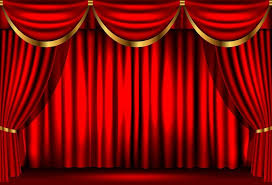 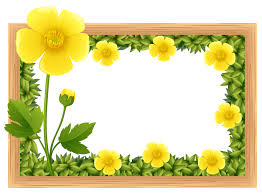 Welcome to 
everybody.
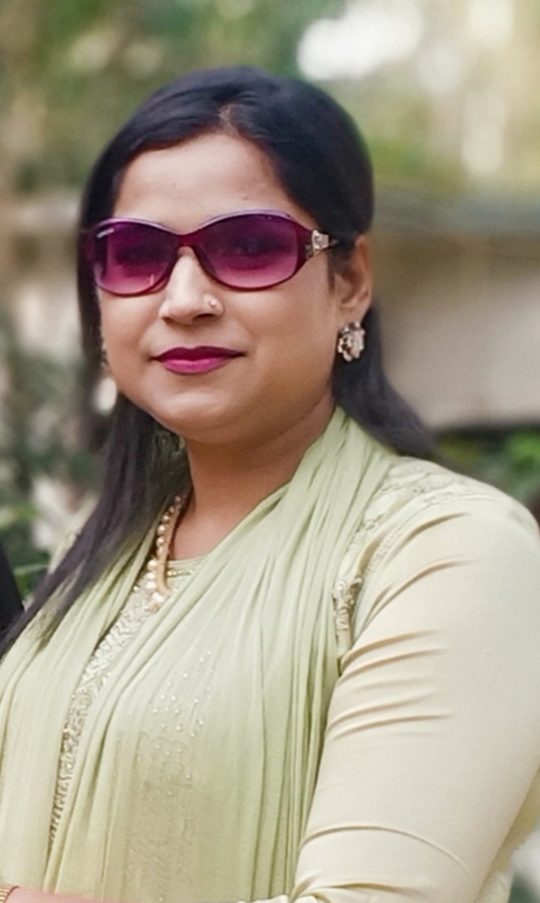 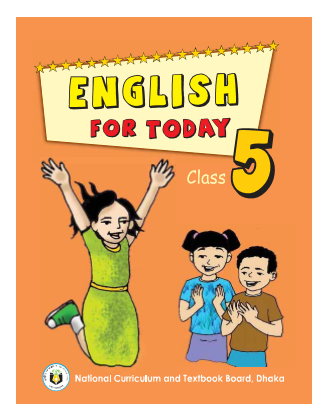 Class: Five
Subject: English
Unit: 15
Lesson: 1 
Lesson Title: Happy Birthday
Today’s lesson: A person’s birthday is a……..friends and family.
Date: 01/04/2021
Time: 40 minutes.
Nasima Akter
Assistant teacher
Chatiachala Govt. Primary School,
Sakhipur,Tangail. .
By the end of the lesson students will be able to…
Listening: 3.4.1: understand statements made by the
                              teacher and students.
Speaking: 6.2.1: talk about people, objects, events etc.
Reading:  1.5.1: read words, phrases and sentences in the 
                           texts with proper pronunciation, stress
                           and intonation.
                  5.1.1: read silently with understanding
                            paragraphs.
Writing: 3.1.1: write words, phrases and sentences using cursive
                           capital and small letters.                
                3.1.2: write words, phrases and sentences using non-
                          cursive capital and small letters.
Let’s watch a video
How have you enjoyed the song?
Look at the following pictures.
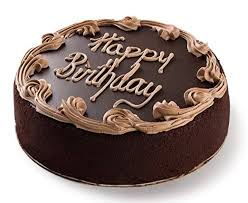 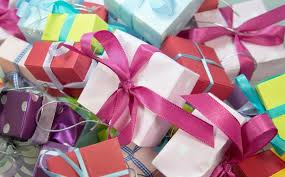 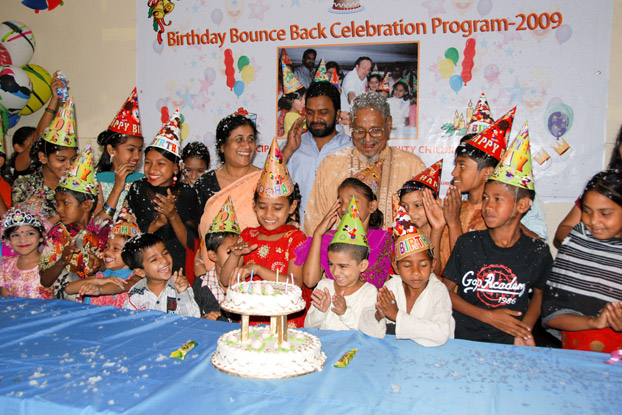 Birthday cake
Birthday party
Gift
Do you know when your birthday is?
Lesson declaration
Can you guess the name of today’s lesson?
Yes, our today’s lesson is “ Happy Birthday .”
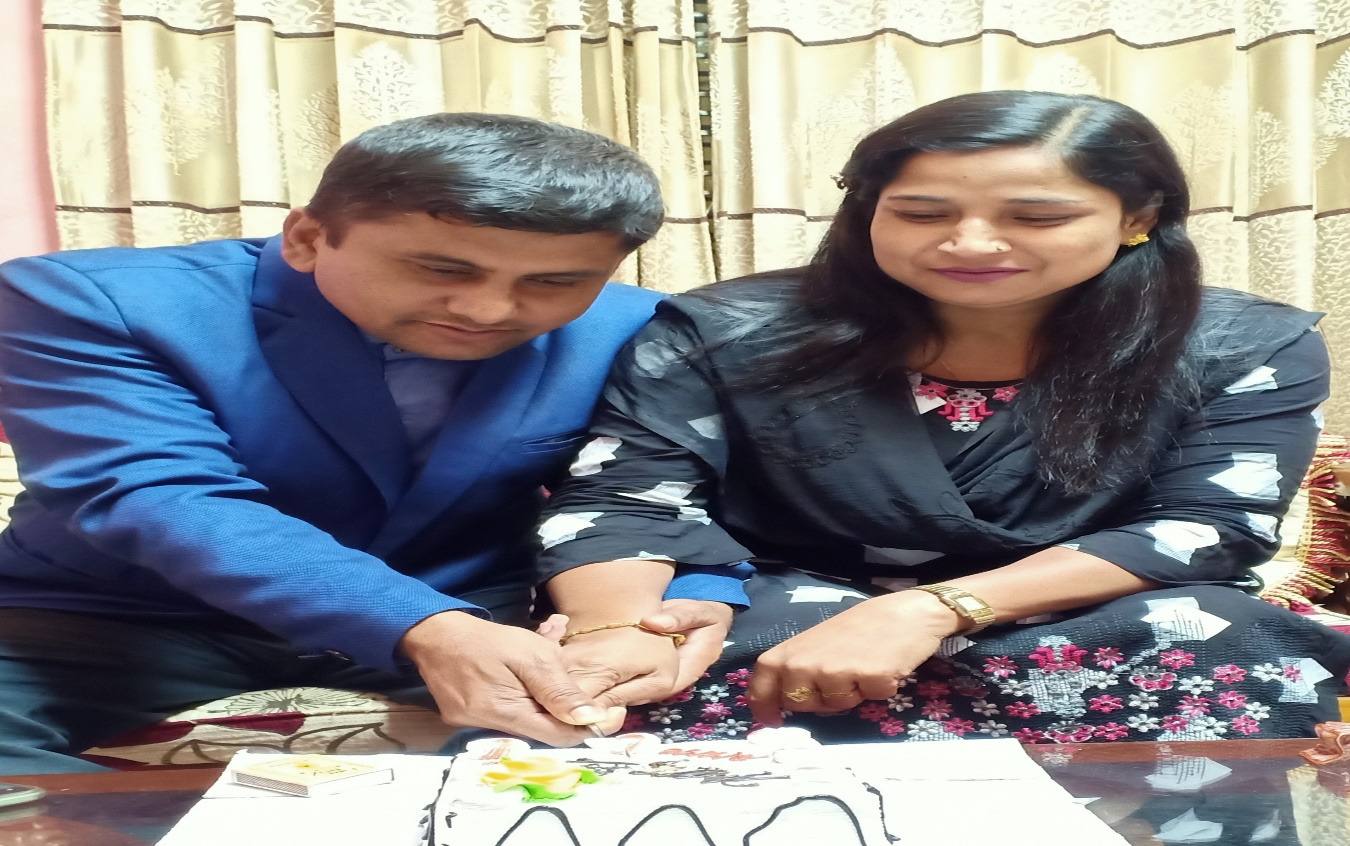 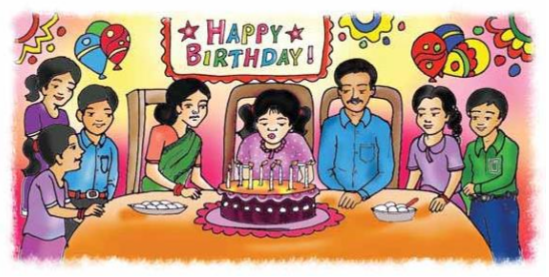 What can you see in the picture?
What are they doing?
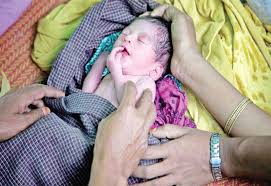 A person’s birthday is a special day. This is the date when the person was born.
What is a birthday?
What things are needed to celebrate birthday?
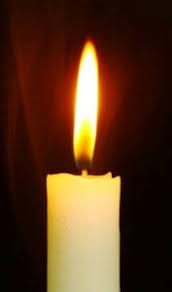 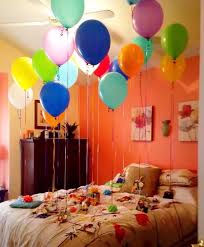 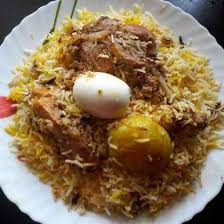 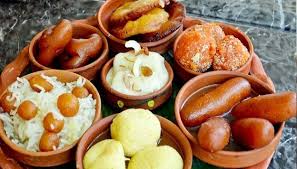 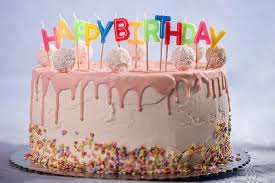 cake
Special food
sweets
balloon
candle
What do the children do on a birthday?
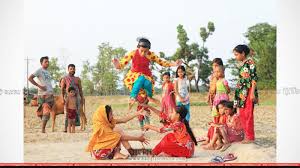 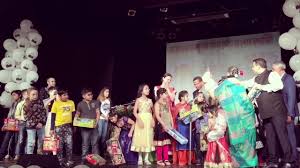 The children play games and sing.
What do the friends bring on a birthday?
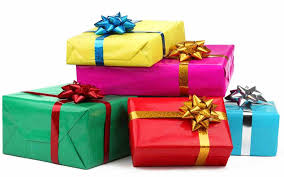 The friends often bring a birthday gift.
Open your book at page no 58.
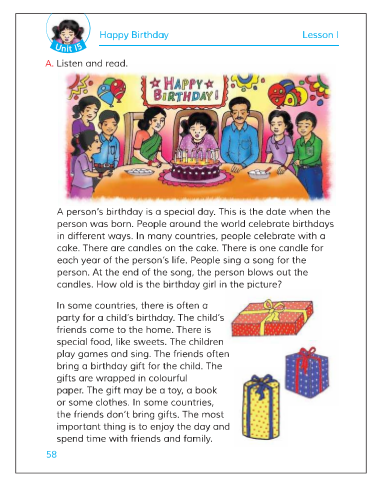 Now I am reading out the text. You all listen to me attentively and underline the new/unknown words.
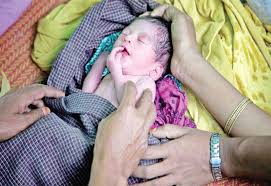 The day when a child is  born.
Birthday
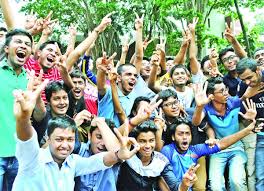 Pleasure.
Enjoy
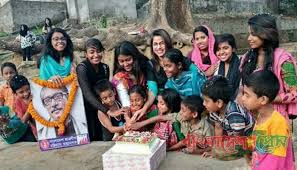 Celebrate
Observe.
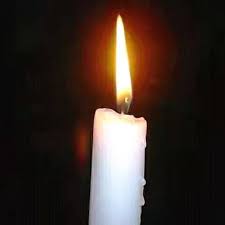 Candle
Wax
presentation
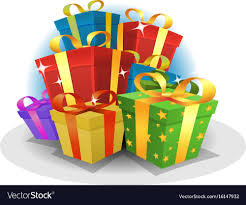 Gift
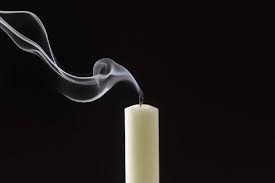 Blow out
Put out
Now listen to the audio carefully and try to understand the text.
Once again listen to the audio.
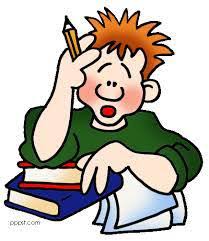 Individual work
Fill in the blanks with the following words: 
candles, each, around, wrapped, play, often, spend.
1)People --------------the world celebrate birthdays.
2)There are ------------on the cake.
3)There is one candle for---------- year of the persons birthday. 
4)The children ------------games and sing song.
5)The gifts are------------- in colourful paper.
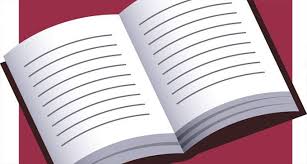 Match the answers:
1)People                  the world celebrate birthdays.
2)There are                   on the cake.
3)There is one candle for                year of the persons birthday. 
4)The children               games and sing song.
5)The gifts are                       in colourful paper.
around
candles
each
play
wrapped
Pair work
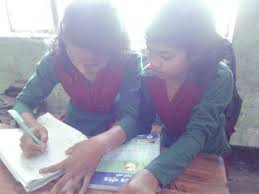 Write ‘True’ for correct statement and ‘False’ for incorrect statement.
People around the world celebrate birthdays in the same way.
A birthday is a special day.
People sing a birthday song for the birthday person.
The friends do not bring any gift for the birthday person.
The most important thing is to enjoy the day.
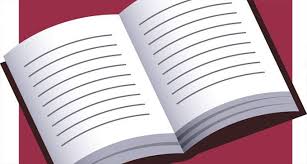 Match the answers:
People around the world celebrate birthdays in the same way.
False
2) A birthday is a special day.
True
3) People sing a birthday song for the birthday person.
True
4) The friends do not bring any gift for the birthday person.
False
5) The most important thing is to enjoy the day.
True
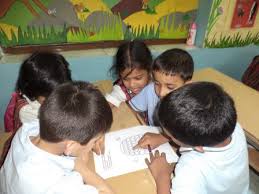 Group work
Answer the following questions by discussing in your group :
What day is a special day to a person?
Do people around the world celebrate birthday in the same ways?
How do people celebrate birthday in most of the countries?
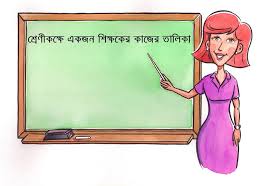 Presentation
One student from each group will come to the front and present their group work.
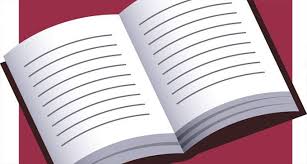 Match the answers:
Ans: A birthday is a special day to a person. 
Ans: No, people around the world celebrate birthday in different ways.
Ans: In most of the countries people celebrate birthday with a cake.
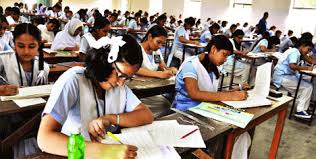 Evaluation
What do people bring to a birthday party?
What do the children do on a birthday party?
What is the most important thing of a birthday?
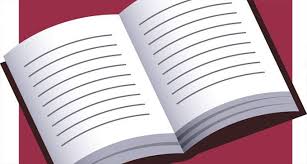 Match the answers:
Ans: People bring a birthday gift to a birthday party.
Ans: The children play games and sing.
Ans: The most important thing is to enjoy the day and spend time with friends and family.
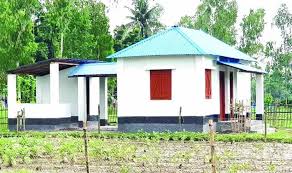 Home work
Write a short composition about birthday by answering the following questions:
When is your birthday?
What do you do on this day? 
Whom do you invite on your birthday?
What do people bring for you?
How do you enjoy the day?
Thank you for your attention, active participation and cooperation throughout the class.
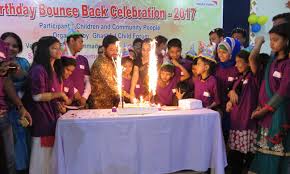 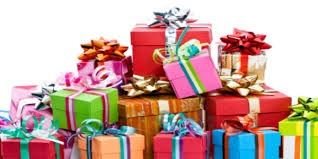 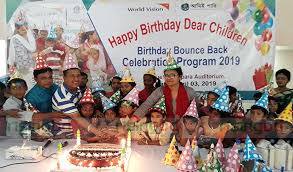 Let’s sing the “Goodbye” song.
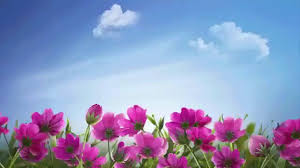 Thank you
everybody